高齢者の権利擁護のための研修プログラム概要版
高齢者・家族の心に
耳を傾けるケアをめざして

神奈川県
平成28年11月
1
[Speaker Notes: 【研修のねらい】

この研修では、神奈川県が平成21年に作成した「施設職員のための高齢者虐待防止の手引き」の内容を学びます。
高齢者虐待防止について、介護保健施設・事業所等で働く職員として、知っておきたい基礎的な知識を身につけます。]
内容
１　養介護施設従事者等による高齢者虐待とは
　～高齢者虐待防止法の基礎知識～
　　
２　神奈川県の高齢者虐待の捉え方
　～不適切なケアとは～

３　高齢者虐待や不適切なケアを防ぐためには
　～未然防止～

４高齢者虐待や不適切なケアが起こってしまった時は
　～事後対応～
2
１　養介護施設従事者等による高齢者虐待とは
～高齢者虐待防止法の基礎知識～
3
[Speaker Notes: ここでは、「施設職員のための高齢者虐待防止の手引き」の第１章の内容である養介護施設従事者等による高齢者虐待について説明をします。
高齢者虐待防止法の目的や、定義、通報義務、施設従事者の責務などについて理解します。]
高齢者虐待防止法とは
正式名称
「高齢者虐待の防止、高齢者の養護者に　　　　対する支援等に関する法律」

　
　平成17(2005)年11月　成立
　平成18(2006)年４月　施行
4
[Speaker Notes: 【法の正式名称】

この法律の正式名称は、「高齢者虐待の防止、高齢者の養護者に対する支援等に関する法律」です。

この研修では、「高齢者虐待防止法」と略して、お話します。

この法律は、平成1８年（2006）４月から施行されました。]
高齢者虐待防止法の趣旨
「この法律は、高齢者に対する虐待が深刻な状況にあり、高齢者の尊厳の保持にとって高齢者の虐待を防止することが極めて重要であること等をかんがみ、高齢者虐待を受けた高齢者に対する保護のための措置、養護者の負担軽減を図ること等の養護者に対する養護者による高齢者虐待の防止に資する支援（以下「養護者に対する支援」という）のための措置等を定めることにより、高齢者虐待の防止、養護者に対する支援等に関する施策を推進し、もって高齢者の権利利益の擁護に資することを目的とする。」
　　　　　　　　　　　　　　　（第１条　目的）
5
[Speaker Notes: 【法の趣旨】

高齢者虐待防止法の第１条に法律の目的が記されています。

高齢者の尊厳を保持するためには、高齢者虐待を防止することが極めて重要であるので、そのために様々な措置を定めるとあります。
そして、そのことによって、高齢者の権利利益の擁護を目的としているとあります。

つまりこの法律は「高齢者の権利擁護」が目的で作られました。

この「高齢者の権利擁護」という目的のために、次の２つのことを定めています。

　①虐待を受けた高齢者を保護するための措置。
　②養護者（家庭で高齢者の世話をしている家族など）の負担を軽くすることで高齢者虐待を防止するための措置。

高齢者虐待防止法は、虐待を受けた高齢者だけではなく、虐待をおこなった養護者に対する支援を行うことが法律に明記されていることがポイントとしてあげられます。]
高齢者虐待防止法上の定義
①「養護者による高齢者虐待」と　
②「養介護施設従事者等による高齢者待」
　　に分かれる

「高齢者」とは、６５歳以上の者

５つの類型
　身体的虐待、ネグレクト、心理的虐待、性的虐待
　経済的虐待
6
[Speaker Notes: 【定義】

高齢者虐待防止法では、高齢者虐待を次の２つに分けて定義しています。

①家庭で高齢者を介護する家族などによる虐待を対象とする「養護者による高齢者虐待」。
②老人福祉法・介護保険法に基づく高齢者施設やサービスに従事する者による虐待を対象とする「養介護施設従事者等による高齢者虐待」。

「高齢者」とは65歳以上の者と定義されています。
　ただし、介護保健サービスを利用する人は65歳以下でも高齢者虐待防止法上の「高齢者」とみなされます。

高齢者虐待防止法では、高齢者虐待の内容を、次の５つの類型に分類しています。
身体的虐待
介護・世話の放棄放任、これは、ネグレクトといわれることもあります。
心理的虐待
性的虐待
経済的虐待

・虐待の内容については、あとで説明します。]
養介護施設従事者等の定義
養介護施設従事者等とは









これらの養介護施設や養介護事業に従事する人
7
[Speaker Notes: 【養介護施設従事者等の定義】

高齢者虐待防止法では、養護者（家族）と養介護施設従事者等による虐待とを分けて定義していると先程説明しましたが、それぞれに対応方法が定められています。
この研修では、養介護施設従事者等による虐待について、説明をします。

養介護施設従事者等とは養介護施設や、養介護事業に従事する人のことを指します。

養介護施設や養介護事業に該当する施設・サービスはスライドの表のようなものです。

老人福祉法によって規定されている老人福祉施設。これは特別養護老人ホーム、養護老人ホーム、軽費老人ホーム、有料老人ホームなどです。

介護保険法によって規定されているのは、介護老人福祉施設、介護老人保健施設、介護療養型医療施設などです。
その他、地域包括支援センターや、居住系のサービスも該当します。

これらの施設・事業所で働く人全員が、高齢者虐待防止法における養介護施設従事者等です。

そのため介護職員だけではなく、食事を作っている職員、管理者、施設長も養介護施設従事者等に該当します。]
養介護施設従事者等の責務
１　高齢者虐待の早期発見（法第5条）

２　養介護施設従事者等による高齢者虐待
　　防止のための措置（法第20条）

３　通報義務（法第21条）
　「養介護施設従事者等による高齢者虐待を受けたと思われる高齢者を発見した場合は、速やかに、市町村に通報しなければならない。」
8
[Speaker Notes: 【養介護施設従事者等の責務】

高齢者虐待防止法では、高齢者虐待防止のため、国民、市町村、都道府県、国等の責務を定めていますが、養介護施設従事者にも重要な責務（責任と義務）を定めています。

次の３つを覚えていてください。

１　高齢者虐待の早期発見のための担い手としての責務（法第5条）
施設や事業所の介護職員などは、仕事柄、高齢者と接する機会が多いことから、家庭で起こっている家族による高齢者虐待を発見しやすい立場にあることを自覚して早期発見に努めること。

２　養介護施設従事者等による高齢者虐待防止のための措置（法第20条）
・施設や事業所の管理者などは、自分の施設や事業所などで、高齢者虐待が起こらないようにするために、従業員に対して、高齢者虐待防止を目的とした研修を実施すること。
・サービスを受ける高齢者や家族からの苦情を解決するための体制を整えること。
・その他、虐待防止のための措置を講ずること。（委員会の整備やマニュアルの整備、職員のストレスマネジメントなど）

通報義務（法第21条）
自分の施設や事業所で、養介護施設従事者等による高齢者虐待を受けたと思われる高齢者を発見した場合は、速やかに、市町村に通報しなければならない。という義務が課せられています。]
守秘義務と通報者保護
高齢者虐待の相談・通報を市町村に行う際は、守秘義務違反にはならない。

高齢者虐待の通報・相談をしたことによって、解雇などの不利益な扱いを受けない。

市町村は施設・事業所に、通報者を特定できる情報提供はしない。
9
[Speaker Notes: 【通報に係る守秘義務と通報者保護】

相談や通報は、市町村の高齢福祉や介護保険担当部署が受け付けています。
この施設（事業所）のある○○市では、○○課が担当しています。電話番号は○○○‐○○○○ですので、メモを取っておいてください。
※○○の部分は、各施設・事業所の所在する市町村及び担当課名と電話番号を入れて、説明して下さい。

なお、高齢者虐待の相談・通報を市町村に対して行う場合に、施設の高齢者の氏名や年齢などを伝えることは、守秘義務違反にはならないこと。
相談・通報をしたことにより、解雇などの不利益な扱い（降格、減給、退職の強要）を受けないことが、法律に規定されています。

また、市町村にも守秘義務があり、通報や届出をした職員や高齢者本人、家族が、施設や事業所により特定されないように配慮されます。
もし、通報したのは誰かということを、市町村に問い合わせがあっても、市町村は施設・事業所に、通報者を特定できる情報提供はしません。]
高齢者虐待の５つの類型
身体的虐待

介護・世話の放棄放任（ネグレクト）

心理的虐待

性的虐待

経済的虐待
10
[Speaker Notes: 【高齢者虐待の５つの類型】

次に高齢者虐待防止法に定義されている高齢者虐待の次の５つの類型について説明します。]
身体的虐待
高齢者の身体に外傷が生じ、又は生じ
る恐れのある暴行を加えること

～例えば～
・殴る、蹴る、つねる
・車椅子やベッドへの移乗の際、必要以上に体を高く持ち上げる
・緊急やむを得ない場合以外の身体拘束
11
[Speaker Notes: 【身体的虐待】

身体的虐待は、「高齢者の身体に外傷が生じ、又は生じる恐れのある暴行を加えること」と高齢者虐待防止法にはあります。
例えば、次のような行為です。

　「暴力行為」
　　・平手打ち、つねる、殴る、蹴るという直接的なもの。
　　・本人に向かって物を投げつける。

　「本人の利益にならない強制による行為」「代替方法を検討せずに高齢者を乱暴に扱う行為」
　　・介護がしやすいように、職員の都合でベッド等へ押さえつける。
　　・車椅子やベッド等から移動させる際に必要以上に体を高く持ち上げる。
　　・食事の際に職員の都合で本人が拒否しているのに口に入れて食べさせる。

　「緊急やむを得ない」場合以外の身体拘束や抑制」
　　・身体拘束については後ほど説明します。]
介護・世話の放棄放任（ネグレクト）
高齢者を衰弱させるような著しい減食
又は長時間の放置その他高齢者を養護
すべき職務上の義務を著しく怠ること

～例えば～
・髪、ひげ、爪が伸び放題
・医療が必要なのに受診させない
・ナースコールを手の届かないところに置く
12
[Speaker Notes: 【ネグレクト】

ネグレクトは、「高齢者を衰弱させるような著しい減食又は長時間の放置その他高齢者を養護すべき職務上の義務を著しく怠ること」と高齢者虐待防止法にはあります。
例えば、次のような行為です。

　「必要とされる介護や世話を怠り、高齢者の生活環境・身体や精神を悪化させる行為」
　　・入浴しておらず異臭がする。
　　・髪、ひげ、爪が伸び放題。
　　・汚れのひどい服や破れた服を着せている。
　　・褥瘡ができるなど体位の調整や栄養管理を怠る。
　　・おむつが汚れている状態を日常的に放置している。

　「高齢者の状態に応じた介護を怠ったり、医学的診断を無視した行為」
　　・医療が必要な状態にも関わらず受診させない。
　　・処方通りに服薬させない。
　　・処方通りの治療食を食べさせない。

「必要な用具の使用を限定し、高齢者の要望や行動を制限させる行為」
　　・ナースコール等を使用させない、手の届かないところに置く。
　　・必要なメガネ、義歯、補聴器等があっても使用させない。

「高齢者の権利を無視した行為またはその行為の放置」
　　・他の利用者に暴力をふるう高齢者がいるにも関わらず、なんら高齢者が被害を受けないような予防的手立てをしていない。]
心理的虐待
高齢者に対する著しい暴言又は著し
く拒絶的な対応その他の高齢者に著
しい心理的外傷を与える言動を行うこと
　
～例えば～
　・怒鳴る、脅す、あざ笑う
　・子ども扱いする
　・車いすを速く走らせ移動介助し恐怖感を与える
13
[Speaker Notes: 【心理的虐待】

心理的虐待は、「高齢者に対する著しい暴言又は著しく拒絶的な対応その他の高齢者に著しい心理的外傷を与える言動を行うこと」と高齢者虐待防止法にはあります。
　例えば、次のような行為です。

　「威嚇的な発言、態度」
　　・怒鳴る。罵る。
　　・「追い出すぞ」など脅す。

　「侮辱的な発言、態度」
　　・排泄の失敗や食べこぼしなどをあざ笑う。
　　・排せつ介助の際に、「臭い」、「汚い」などと言う。
　　・利用者を子ども扱いするような呼び方で呼ぶ。

　「高齢者や家族の存在や行為を否定、無視するような発言、態度」
　　・「意味もなくコールを押さないで」、「なんでこんなことができないの」などと言う。
　　・他の利用者に高齢者や家族の悪口等を言いふらす。
　　・無視する。

　「高齢者の意欲や自立心を低下させる行為」
　　・トイレで使用できるのに、職員の都合を優先し、本人の意思や状態を無視しておむつを使う。

　「心理的に高齢者を不当に孤立させる行為」
　　・本人の意思や状態を無視して面会させない。

　「その他」
　　・車椅子で速いスピードで走らせて移動介助し恐怖感を与える。
　　・利用者の顔に落書きをして、それをカメラ等で撮影して他の職員に見せる。]
性的虐待
高齢者にわいせつな行為をすること又
は高齢者をしてわいせつな行為をさせ
ること

～例えば～
・本人との合意のないキス、性行為を強要する
・性的な話を聞かせる、させる
・人前で排泄させる
14
[Speaker Notes: 【性的虐待】	
	
性的虐待は、「高齢者にわいせつな行為をすること又は高齢者をしてわいせつな行為をさせること」と高齢者虐待防止法にはあります。
　例えば、次のような行為です。

　「本人との間で合意が形成されていない、あらゆる形態の性的な行為またはその強要」
　　・性器等に接触したり、キス、性行為を強要する。
　　・性的な話を聴かせること、させること。
　　・本人の裸を映像や写真に撮る。また、撮影したものを他人に見せる。
　　・排せつや着替えがしやすいという理由で下半身・上半身を裸にしたり、下着のままで放置する。
　　・人前で排泄させたり、おむつを交換したりする。また、その場面を見せないための配慮をしない。]
経済的虐待
高齢者の財産を不当に処分すること
その他高齢者から不当に財産上の利
益を得ること

～例えば～
・金銭の寄付を強要する
・立場を利用してお金を借りる
・日常的に使うお金を不当に制限する
15
[Speaker Notes: 【経済的虐待】

最後に経済的虐待は、「高齢者の財産を不当に処分することその他高齢者から不当に財産上の利益を得ること」と高齢者虐待防止法にはあります。
例えば、次のような行為です。

　「本人の合意なしに財産や金銭を使用し、本人の希望する金銭の使用を理由なく制限すること」
　　・金銭を寄付・贈与するように強要する。
　　・金銭・財産等の着服・窃盗等で、お釣りを渡さない。
　　・立場を利用して「お金を貸してほしい」と頼み、借りる。
　　・日常的に使用するお金を不当に制限する。
　　・生活に必要なお金を渡さない。]
高齢者虐待の判断
★虐待の判断は、市町村が事実確　認を行ったうえで判断する。

★例にあがっていない行為であっても、虐待として判断される場合もある。
16
[Speaker Notes: 【高齢者虐待の判断】

５つの類型について例あげました。
しかし、その行為があったから虐待として認定されるということではなく、虐待の事実確認をする市町村が、調査を行ったうえで判断をします。
逆に例にあがっていない行為であっても、虐待として判断される場合もあります。]
身体拘束
平成12年４月　介護保険法施行
介護保険施設等での身体拘束が禁止

「生命又は身体を保護するため緊急やむを得ない場合を除き、身体拘束その他入所者（利用者）の行動を制限する行為をおこなってはならない」

平成13年３月「身体拘束ゼロへの手引き」　
厚生労働省「身体拘束ゼロ作戦推進会議」
17
[Speaker Notes: 【身体拘束】

次に、身体的虐待の部分でも触れましたが、身体拘束について説明をします。

介護保険制度が始まった平成12年に、介護保険施設等での身体拘束が、運営基準において禁止されました。


「生命又は身体を保護するため緊急やむを得ない場合を除き、身体拘束その他入所者（利用者）の行動を制限する行為をおこなってはならない。」と規定されています。

国は、身体拘束廃止を推進するために、厚生労働省に設置された「身体拘束ゼロ作戦推進会議」において身体拘束廃止への取組みを検討し、平成13年3月に「身体拘束ゼロへの手引き」を作成しました。
「身体拘束ゼロへの手引き」は、厚生労働省のホームページに公開されていますので、時間があったら、考え方等についてみていただければと思います。]
身体拘束の内容　11項目
１　徘徊しないように、車いすやいす、ベッドに体幹や四肢をひも等で縛る。
２　転落しないように、ベッドに体幹や四肢をひも等で縛る。
３　自分で降りられないように、ベッドを柵（サイドレール）で囲む。
4　点滴・経管栄養等のチューブを抜かないように、四肢等をひも等で縛る。
５　点滴・経管栄養等のチューブをぬかないように、または皮膚をかきむしらないように、手指の機能を制限するミトン型の手袋等をつける。
18
[Speaker Notes: 【身体拘束11項目】

厚生労働省の手引きでは、次の11項目を、「身体拘束その他入所者（利用者）の行動を制限する行為」として考えています。

１　徘徊しないように、車いすやいす、ベッドに体幹や四肢をひも等で縛る。
２　転落しないように、ベッドに体幹や四肢をひも等で縛る。
３　自分で降りられないように、ベッドを柵（サイドレール）で囲む。
４　点滴・経管栄養等のチューブを抜かないように、四肢等をひも等で縛る。
５　点滴・経管栄養等のチューブをぬかないように、または皮膚をかきむしらないように、手指の機能を制限するミトン型の手袋等をつける。]
６　車いすやいすからずり落ちたり、立ち上がったりしないように、Ｙ字型拘束帯や腰ベルト、車いすテーブルをつける。
７　立ち上がる能力のある人の立ち上がりを妨げるような椅子を使用する。
８　脱衣やおむつはずしを制限するために、介護衣（つなぎ服）を着せる。
９　他人への迷惑行為を防ぐために、ベッドなどに体幹や四肢をひも等で縛る。
１０　行動を落ち着かせるために、向精神薬を過剰に服用させる
１１　自分の意思で開けることができない居室等に隔離する。
19
[Speaker Notes: ６　車いすやいすからずり落ちたり、立ち上がったりしないように、Ｙ字型拘束帯や腰ベルト、車いすテーブルをつける。
７　立ち上がる能力のある人の立ち上がりを妨げるような椅子を使用する。
８　脱衣やおむつはずしを制限するために、介護衣（つなぎ服）を着せる。
９　他人への迷惑行為を防ぐために、ベッドなどに体幹や四肢をひも等で縛る。
10　行動を落ち着かせるために、向精神薬を過剰に服用させる
11　自分の意思で開けることができない居室等に隔離する。]
１１項目以外の身体拘束
11項目に該当しないが、身体拘束と判断される事例もある

・言葉による制止（スピーチロック）
・ドラッグロック
・センサーマットも使用方法により
　身体拘束に該当することがある
20
[Speaker Notes: 【１１項目以外の身体拘束】

以上の11項目が、介護保険指定基準で身体拘束に該当するとされている内容です。

しかし、11項目に該当しない内容であったとしても、身体拘束と考えられるものもあります。

例えば、「言葉による制止（スピーチロック）」や「ドラッグロック」

「センサーマット」も使い方次第で、身体拘束と考えられる場合があります。

　センサーマットは、きちんと高齢者の状況などについて評価し（アセスメント）、何の目的で使うのかを明確にし、ケアプランに位置づけて使用する必要があります。
　安易に使うことは、高齢者の行動制限につながるおそれがあります。
　
高齢者の行動を制限することを目的とした行為は、身体拘束（行動制限）と考えられます。]
身体拘束の弊害
身体的弊害
　・状態化することで、関節の拘縮、筋力低下を招き身体機能を奪ってしまう危険性

精神的弊害
　・高齢者に不安や怒り、屈辱、あきらめといった精神的な苦痛を与える

社会的弊害
　・介護保険施設等に対する社会的な不信、偏見を引き起こすおそれ
21
[Speaker Notes: 【身体拘束の弊害】

身体拘束には次のような弊害があります。

身体的弊害
常態化することで、関節の拘縮や筋力低下など身体機能を奪ってしまう危険性がある＝身体的虐待
車椅子に拘束しているケースでは、無理な立ち上がりによる転倒事故
ベッド柵のケースでは、乗り越えによる転落事故

精神的弊害
高齢者に不安や怒り、屈辱、あきらめといった精神的な苦痛を与える＝心理的虐待
身体拘束によって、さらに認知症が進行し、せん妄が頻発するおそれ
安易な拘束は、スタッフがケアに対して誇りが持てなくなり、士気の低下を招く

社会的弊害
介護保健施設等に対する社会的な不信、偏見を引き起こすおそれ
高齢者の機能低下は、さらなる医療的処置を生じさせ、経済的にも影響をもたらす]
緊急やむを得ない場合
切迫性
　利用者本人または他の利用者の生命または身体が危険にさらされる可能性が高い場合
非代替性
　身体拘束以外に代替する介護方法がないこと
一時性
　身体拘束が一時的なものであること

３要件すべてを満たしていることが必要
22
[Speaker Notes: 【緊急やむを得ない場合の3要件】

身体拘束は原則行ってはならないこととなっていますが、本当に必要な、緊急やむを得えない場合に限り、認められています。

緊急やむを得ない場合とは
「切迫性」「非代替性」「一時性」の３要件をすべて満たしている場合です。

「切迫性」
利用者本人または他の利用者の生命または身体が危険にさらされる可能性が高い場合
「非代替性」
身体拘束以外に代替する介護方法がないこと
「一時性」
身体拘束が一時的なものであること]
慎重な手続きが必要
組織的な判断
関係者が幅広く参加するカンファレンス等を実施し、組織的に判断する。
丁寧な説明と記録
本人や家族に、身体拘束の内容、目的、理由、拘束の時間・時間帯、期間等を具体的、また、詳細に説明し、理解を得たことを、書面に残す。
身体拘束の実施の時間・期間、本人の状態等について記録に残す。
必要性の再検討
「緊急やむを得ない場合」に該当するか、常には観察し、必要性を再検討する。要件該当しない場合は直ちに解除する（必ず解除した後の状況も記録とる）。
23
[Speaker Notes: 【慎重な手続き】

３要件を満たしていたとしても、身体拘束を実施するためには、慎重に手続きを行います。

緊急やむを得ない場合であるかという判断は、職員個人や少人数のチームで判断するのではなく、施設全体で判断をしなければなりません。

身体拘束を実際に行う場合は、身体拘束の内容、目的、時間、期間を高齢者本人や家族に対して充分に説明し、理解を得るように努める必要があります。

身体拘束を実施している際も、内容や時間や、高齢者の様子について記録を残す必要があります。

また、理解を得ているから、記録を取っているからと言って、永続的に実施できることではなく、あくまでも一時的なものなので、高齢者や環境について評価し（アセスメント）、高齢者本人の生命や身体の危険が続いているか、他に方法がないかを検討する必要があります。

要件に該当しない場合は直ちに解除しなければなりません。

身体拘束は原則禁止ですので、家族から安全確保のため、身体拘束の希望が出されたとしても、施設・事業所で３要件を満たしているかなどについて、高齢者の状況を評価する（アセスメント）とともに、家族に身体拘束廃止の理解を求めていくことが重要です。

緊急やむを得ない場合があれば、認められるから身体拘束を行っても良いということではなく、原則禁止ということを常に意識に置いておいてください。]
高齢者虐待の起きる要因
養介護施設従事者等による高齢者虐待の発生要因

組織運営
チームアプローチ
ケアの質
倫理観とコンプライアンス（法令順守）
負担・ストレスと組織風土

これらの要因は相互に関係している場合が多い
24
[Speaker Notes: 【高齢者虐待の起きる要因】

「虐待と思われる行為を受けた利用者側の要因」や「高齢者虐待を行った職員の要因」また、業務が多忙だった等の「その他の要因」があげられるかも知れません。
そのさまざまな要因を、県の手引きでは、次のような５つの要因に分けて考えています。

組織運営
チームアプローチ
ケアの質
倫理観とコンプライアンス（法令順守）
負担・ストレスと組織風土

それぞれの内容については、「３　高齢者虐待や不適切なケアを防ぐためには～未然防止～」の部分で説明をしますが、高齢者虐待の要因はそれぞれの要因が単独であるのではなく、相互に関係している場合が多くあるとともに、虐待の発生に直接関係しなくても、放置されることで虐待などの温床になったり、いくつかの要因が作用することで発生することがあります。
ここで、おぼえておいていたただきたいことは、単に虐待を行った職員個人の問題ではないということです。

以上で、「養介護施設従事者等による高齢者虐待について」の説明を終わります。]
２　神奈川県の高齢者虐待の捉え方
～不適切なケアとは～
25
[Speaker Notes: ここでは、「施設職員のための高齢者虐待防止の手引き」の第２章の内容である、神奈川県における高齢者虐待の捉え方について説明をします。
高齢者虐待防止法の本来の目的が高齢者の権利擁護であることを理解し、利用者、家族が不快に感じるケアをなくし、よりよいケアを実現していくことが、高齢者虐待防止につながることを理解します。]
虐待防止法のねらい
高齢者の虐待防止法の目的は、

“高齢者の権利擁護”＝「高齢者の尊厳の保持」

虐待防止法で、虐待に該当する行為を限定することは、虐待から高齢者を守り、高齢者の権利擁護を図ることにつながる。

しかし、それだけではなく、高齢者やご家族が、不快に思ったり、悲しかったり、虐待と感じるケアをできる限りなくす必要がある
26
[Speaker Notes: 【虐待防止法のねらい】

高齢者虐待防止法のねらいは、どこにあるのでしょうか。

高齢者虐待防止法の目的は、高齢者の権利擁護であると先ほどお伝えしました。

高齢者の権利擁護とは、高齢者の人権、尊厳を守ることであり、高齢者が人として、その人らしく生きることを尊重され、その人の安心や自信、自由が保たれた状態を支えることと言えます。

高齢者虐待防止法では、虐待に該当する行為を明示し、限定することによって、虐待から高齢者を守り、それによって、法の目的である高齢者の権利擁護を図ろうとしています。

しかし、それだけで、権利擁護が図れるでしょうか。

権利擁護が、人として、その人らしく生きることを尊重され、その人の安心、自信、自由が保たれた状態を支えることであるならば、「法律で明示された虐待」から高齢者を守ることだけではなく、高齢者やご家族が、不 快に思ったり、悲しかったり、虐待と感じるようなケアをできる限りなくしていく必要があるのではないでしょうか。]
神奈川県の高齢者虐待の捉え方
「高齢者虐待」
　　　　　　　　　　　　↓
「高齢者が他者からの不適切な扱いにより権利利益を侵害される状態や生命、健康、生活が損なわれるような状態に置かれること」
　
★高齢者の尊厳の保持を重視・広い意味で捉える
　　　　　　　　　　　
★虐待の判断は高齢者本人の気持ちを起点として考える
27
[Speaker Notes: 【高齢者虐待の捉え方】

高齢者虐待防止法では、高齢者の尊厳を守ることを重視し、「高齢者虐待」を広い意味で「高齢者の権利侵害」として捉えています。

つまり、高齢者が他者からの不適切な扱いにより、人として尊重されず、安心や自信、自由が奪われた状態や、生命、健康、生活が損なわれるような状態に置かれることを広い意味での「高齢者虐待」と捉えているということです。

神奈川県では、養介護施設における高齢者虐待の判断基準を被虐待者の当事者になり得る高齢者本人の気持ちを起点として考えることとしました。

「施設職員のための高齢者虐待防止の手引き」には、判断の手がかりとなる高齢者が不快と感じる対応について、高齢者や家族から意見を聞き取り、具体的に掲載しています。]
快適なケアを実現するために
虐待防止の対象となる範囲
28
[Speaker Notes: 【快適なケアを実現するために】

この図を見てください。

「高齢者虐待防止法上の虐待」に該当する行為はほんの少しで、より多くの不適切なケアがあります。

虐待を発生した場合は、見逃さず、二度と発生しないよう防止する方法を考える必要がありますが、「高齢者虐待防止法上の虐待」さえなければよいのでしょうか。

「高齢者虐待防止法上の虐待」に該当しない行為であっても、高齢者やご家族が、不快に思ったり、悲しかったり、虐待と感じるケアがあるかもしれません。

高齢者本人や家族が「つらい」、「悲しい」、「虐待を受けた」と感じるような不適切なケアでも、ほうっておくと、本当の虐待の原因になります。

そのような不適切なケアをできる限りなくし、より快適なケアを実現していくことが、高齢者の権利利益を守ることにつながります。

大切なことは、小さな気付きにふたをせず、放置しないで、みんなで考えることが、快適なケアを実現するためには必要です。]
高齢者又はご家族が感じていること
29
[Speaker Notes: 【高齢者・家族が感じていること】

ここからは、高齢者やご家族が、不快に思っているケアについて、それぞれの虐待の種別ごとに、いくつかお話をします。
虐待の種別ごとに分けていますが、ここで出てくる内容は、すべてが虐待に該当する行為とは限りません。
まずは、高齢者やご家族はこのように感じているということを、知っていただければと思います。

※施設・事業所で実際にあった、苦情や不適切なケアの事例を交えて説明を行う。]
身体的虐待？
車椅子を強く押し放つ

声掛けなしに、ベッドから車椅子に移乗させた
30
[Speaker Notes: 【身体的虐待】
身体的虐待につながっていく可能性のある、高齢者等が不快に感じるケアについて見ていきましょう。

　「車椅子を強く押し放つ。」「声かけなしに、ベッドから車椅子に移乗をさせた。」

　・これらの行為自体も、直接身体的虐待とは言えません。
　・虐待を行っているという悪意などは全くなく、忙しさのあまりの無意識なケアではないでしょうか。
　・しかし、それらの行為をされた利用者は、身体的な脅威を感じ、身体的虐待を受けたと感じるのではないでしょうか。
　・自ら危険に対処することができない高齢者が、そう感じるのは無理もありません。
　・度重なれば、身体的な事故がなくても心理的な虐待につながる行為となります。
　・忙しさのあまり、そのようなケアを行っていないか、ときどき振り返っていただければと思います。]
介護・世話の放棄・放任？
まだ十分トイレで対応できる時もオムツ対応。

今は忙しいから、後でと言われた。
31
[Speaker Notes: 【介護・世話の放棄、放任】
次は、介護・世話の放棄・放任につながっていく可能性のある、高齢者等が不快に感じるケアについて見ていきましょう。

　「まだ十分トイレで対応できる時もオムツ対応。」

　・ケアをする側の都合で、オムツ対応をしている場合は、「高齢者を養護すべき職務上の義務を著しく怠ること」に該当します。
　・利用者・家族の思いとは違い、利用者の身体状況等からオムツでの対応をせざるを得ない時は、施設内で十分に検討を行い、利用者・家族に説明を行い、合意を得る必要が
　　あります。
　
　「今は忙しいから、後でと言われた。」

　・職員は、忙しく、業務に追われて、つい言ってはいませんでしょうか。
　・しかし、言われた利用者の方は、「後で」とはいつになるかはわかりません。
　・「後で」と言われたまま、待つことで、長時間放置されていると感じている利用者もいるのではないかでしょうか。
　・「何分位待ってください」とか、「何時頃まで待ってください」と答えるように心がけていただければと思います。]
心理的虐待？
本人のいる前で、トイレ（便のこと）に関して話された。
32
[Speaker Notes: 【心理的虐待】
次は、心理的虐待につながっていく可能性のある、高齢者等が不快に感じるケアについて見ていきましょう。

　「本人のいる前で、トイレ（便のこと）に関して話された。」

　・配慮が足りない無神経な言動は、高齢者の尊厳を傷つけることがあります。
　・高齢者虐待防止法上の虐待でなかったとしても、ハラスメント等の人権侵害に当たる場合もあります。
　・言った職員が、「そんなつもりはなかった」としても、専門職ならば、その言葉の「招いた結果や事実」を客観的に受け止めるべきです。
　・本人やほかの利用者の噂話、疾病等については倫理的な問題であるばかりでなく、個人情報との関係があるので、厳禁です。]
性的虐待？
カーテンを開けっぱなしで、オムツ交換。

男性スタッフにお風呂や下の世話をしてもらうこと。
33
[Speaker Notes: 【性的虐待】
次は、性的虐待につながっていく可能性のある、高齢者等が不快に感じるケアについて見ていきましょう。

　「カーテンを開けっぱなしで、オムツ交換。」

　・ケアを提供する側には、性的虐待の意図はまったくなくても、本人や家族の立場に立てば、性的に虐待をされたと感じる例があります。
　・自分自身に置き換えて考えてみれば、耐えられない感覚はよく理解できると思います。
　・作業効率上の理由などもあるかと思いますが、それを優先するあまり、プライバシーに関する配慮がおろそかになれば、どんなケアも評価されません。
　・また、本人が認知症である場合も、どうせわからないと考えることは、本人の尊厳を侵害していることになります。
　・本人の羞恥心の有無にかかわらず、オムツ交換や着衣の交換の際には、プライバシーに関する配慮は最低限不可欠と考えるようにしてください。

　「男性スタッフにお風呂や下の世話をしてもらうこと。」

　・女性が男性スタッフから入浴や排せつの介助を受けることに抵抗を感じるのは、一般常識に照らして考えてみればごく自然なことです。
　・確かに、スタッフ体制などの事情により、同性介護の要望にすべて応じることは困難であり、また、スタッフの身体的な負担などを考慮すれば、男性介護者が入浴介護にあたらざる
　　を得ない状況が現実だと思われます。
　・しかし、それを当り前としてしまうのではなく、可能な限り個別的に対応していこうという姿勢が大切です。
　・部分的なスタッフの交代などを含めた体制上の工夫を検討するなど、十分な合意を得て、進めていくことが高齢者の尊厳を支える介護につながります。]
経済的虐待？
事前連絡なしに、お小遣い預かり金でゴム印を購入されていた。
34
[Speaker Notes: 【経済的虐待】
次は、経済的虐待につながっていく可能性のある、高齢者等が不快に感じるケアについて見ていきましょう。


 「事前連絡なしに、お小遣い預かり金でゴム印を購入されていた。」

　・集団生活となる施設等での金銭管理は重要です。
　・施設等では、盗難防止や紛失などのトラブル防止の観点から、きちんとルールを設け、そのルールどおりに対応をする必要があります。
　・しかし、人によっては、それを過剰に管理されていると感じる方も少なくありません。
　・どのようなルールに基づいて、管理を行うのかを本人はもとより、第三者に対してもいつでも説明できる体制を整えておくことが必要です。
　・一方的な管理の視点にたってしまうと、説明不足などを生じ、勝手な出費をしたといったというような誤解を招くことにもつながります。
　・認知症などにより、生活費の自己管理が困難な方もいらっしゃるので、一律の対応ではなく、その方の能力に応じた、個別的な対応を心掛けていただければと思います。]
快適なケアを実現するために
虐待防止の対象となる範囲
35
[Speaker Notes: 【快適なケアを実現するために】

本人や家族が不快に感じるケアについて、それぞれの虐待類型に応じて、お話をしてきました。

お話した内容は、この図の一番下にある「高齢者虐待防止法上の虐待」に該当はしないものも多くあったかと思います。

虐待でなければ、それでよいということではなく、ケアを受ける当事者の思いが一番大事であり、高齢者本人が主体であるという原点に立ち返ってみることが必要です。

適切なケアであったとしても、本人や家族は不快に感じている場合があります。

高齢者本人やご家族への説明不足や意思疎通の問題はありませんか。

「どうせわからない」という姿勢はありませんか。

どうしたら誤解を防ぐことができるのか、快適なケアになるのかもう一度考えてみましょう。

「高齢者虐待防止法上の虐待」を防止することは当然ですが、本人や家族が不快に感じるケアは、日々振り返り、行わないように心がけていくことが、虐待防止につながります。]
神奈川県における高齢者虐待防止に向けた理念
ご本人や家族の心に耳を傾け
お気持ちやニーズを大切に受け止め

高齢者の自己決定を最大限に尊重した
ぬくもりのある質の高いケアを目指す
36
[Speaker Notes: 【まとめ】

神奈川県における高齢者虐待防止の理念とは。

ご本人や家族の心に耳を傾け、そのお気持ちやニーズを大切に受け止め、高齢者の自己決定を最大限に尊重した、「ぬくもりのある質の高いケア」を目指すこと。

利用者や家族は、職員が考えいてる以上に職員に気を遣っていたり、その言動に傷つき、不安になったりすることがあるようです。

本人や家族が「どのように感じるか」また、もし、自分が介護を受ける側だったら、「どのようなケアをしてもらいたいか」ということを考え、自分自身のケアを振りかえってみることから、はじめていただければと思います。]
３　高齢者虐待や不適切なケアを防ぐためには
～未然防止～
37
[Speaker Notes: ここでは、「施設職員のための高齢者虐待防止の手引き」の第３章の内容である、「高齢者虐待や不適切なケアを防ぐためには」について説明をします。
高齢者虐待や不適切なケアの未然防止のために、施設としてとりくむべき課題について理解します。]
高齢者虐待の起きる要因
組織運営
チームアプローチ
ケアの質
倫理観とコンプライアンス（法令順守）
負担・ストレスと組織風土
38
[Speaker Notes: 【高齢者虐待の起きる要因】

虐待と思われる行為が発生する要因としては、「虐待と思われる行為を受けた利用者側の要因」や、「高齢者虐待を行った職員側の要因」などの個人的な要因や、「業務が多忙等の要因」などその他の要因もあげられます。
高齢者虐待の起きる要因を、県の高齢者虐待防止の手引では、次の５つの要因に分けて考えています。

　１　組織運営の要因
　２　チームアプローチの要因
　３　ケアの質の要因
　４　倫理観とコンプライアンス、法令順守の要因
　５　負担・ストレスと組織風土

これらの要因が直接的に虐待を生み出すわけではありませんが、相互に関係しあい、いくつかの要因が作用することで、虐待の発生が助長されたりすることがあります。
単純に虐待を行った職員個人だけに原因があると考えるのではなく、施設・事業所全体として考えていく必要があります。]
組織運営の健全化
□介護理念や組織運営の方針を明確になっていますか？

□苦情処理体制をはじめとする必要な組織を設置・運営されていますか？

□職員教育の体制が整えられていますか？

□第三者の目を入れ、開かれた組織になっていますか？

□利用者・家族との情報共有に努めていますか？
39
[Speaker Notes: 【組織運営の健全化】

５つに分けたそれぞれの要因について、虐待や不適切なケアを防ぐために効果的な取組みを示します。
自分の施設では、そういった取組みがあるかどうか、チェックしてみてください。

組織運営の健全化のために効果的な取り組み

・介護理念や組織運営の方針を明確になっていますか？

・苦情処理体制をはじめとする必要な組織を設置・運営されていますか？

・職員教育の体制が整えられていますか？

・第三者の目を入れ、開かれた組織になっていますか？

・利用者・家族との情報共有に努めていますか？]
チームアプローチの充実
□リーダーや関係する職員の役割が明確になっていますか？

□チームとして働く範囲を確認していますか？

□情報を共有するための仕組みや手順を明確に定めていま
　　すか？

□よりよいケアを提供するためには立場を超えて協力する
　　ことが必要不可欠であることを確認していますか？
40
[Speaker Notes: 【チームアプローチの充実】

チームアプローチの充実のために効果的な取り組み

・リーダーや関係する職員の役割を明確になっていますか？

・チームとして働く範囲を確認していますか？

・情報を共有するための仕組みや手順を明確に定めていますか？

・よりよいケアを提供するためには立場を超えて協力することが必要不可欠であることを確認していますか？]
ケアの質の向上
□認知症について正確に理解できていますか？

□認知症の症状に対して、本人なりの理由があるという姿勢で原因を探っていますか？

□利用者の心身の状態を丁寧にアセスメントしていますか？

□アセスメントに基づいて個別の状況に則したケアを検討していますか？

□認知症ケアに関する知識を共有できていますか？

□アセスメントとその活用方法を具体的に学ぶ機会を持っていますか？
41
[Speaker Notes: 【ケアの質の向上】

ケアの質の向上のために効果的な取り組み

・認知症について正確に理解できていますか？

・認知症の症状に対して、本人なりの理由があるという姿勢で原因を探っていくますか？

・利用者の心身の状態を丁寧にアセスメントしていますか？

・アセスメントに基づいて個別の状況に則したケアを検討していますか？

・認知症ケアに関する知識を共有できていますか？

・アセスメントとその活用方法を具体的に学ぶ機会を持っていますか？]
倫理観と法令順守を高める教育の実施
□利用者本位という大原則を忘れていませんか？

□実際に提供しているケアの内容や方法がそれに基づいたものであるかをチェックしていますか？

□基本的な職業倫理・専門性に関して徹底した学習ができていますか？

□目指すべき介護の理念をつくり共有していますか？

□関連する法律や規定の内容を知識として学ぶ機会はありますか？

□拘束を行わないケアや虐待を未然に防ぐ方法を具体的に学ぶ機会はありますか？
42
[Speaker Notes: 【倫理観と法令遵守を高める教育の実施】

倫理観と法令順守を高める教育の実施のために効果的な取り組み

・利用者本位という大原則を忘れていませんか？

・実際に提供しているケアの内容や方法がそれに基づいたものであるかをチェックしていますか？

・基本的な職業倫理・専門性に関して徹底した学習ができていますか？

・目指すべき介護の理念をつくり共有していますか？

・関連する法律や規定の内容を知識として学ぶ機会はありますか？

・拘束を行わないケアや虐待を未然に防ぐ方法を具体的に学ぶ機会はありますか？]
負担・ストレスと組織風土の改善
□柔軟な人員配置を検討する。

□効率優先や一斉介護・流れ作業を見直し、個別ケアを推進する。

□夜勤時については配慮を行う。

□組織運営の健全化、チームアプローチの充実、倫理観と法令順
 　守を高める教育の実施に丁寧に取り組んでいく。

□取組みの過程で体験的に共有する。

□負担の多さやストレスへの対策を十分に図る。
43
[Speaker Notes: 【負担・ストレスと組織風土の改善】

負担・ストレスと組織風土の改善のために効果的な取り組み

・柔軟な人員配置を検討する。

・効率優先や一斉介護・流れ作業を見直し、個別ケアを推進する。

・夜勤時については配慮を行う。

・組織運営の健全化、チームアプローチの充実、倫理観と法令順守を高める教育の実施に丁寧に取り組んでいく。

・取組みの過程で体験的に共有する。

・負担の多さやストレスへの対策を十分に図る。]
５つの要因　取組みのポイント
＜５つの要因についての虐待防止に効果的な取組み＞

１　組織運営　→　組織運営の健全化に取り組む
２　チームアプローチ　→　チームアプローチの充実に取組む
３　ケアの質　→　ケアの質の向上に取組む
４　倫理観と法令順守　→　倫理観と法令順守を高める教育の実施
５　負担・ストレスと組織風土　→　負担・ストレスと組織風土の改善


未然防止の観点で取組みをすすめる

５の要因を多角的に捉える

５の要因における問題を分析し、組織的な取組みを行い、その中で、職員個々が必要な役割を果たす
44
[Speaker Notes: 【取組みのポイント】

高齢者虐待が発生する要因について、5つの側面から効果的な取組みがあるかどうかチェックしてもらいました。
それぞれの取組みがないからと言って、直接的に虐待や不適切なケアを生み出すものではないかもしれませんが、虐待や不適切なケアの発生を予防するという未然防止の観点から、取組みを進めていくことが大切です。

５つの要因は相互に強く関係していると考えらます。

部分的にではなく、多角的に捉えて取り組む必要があります。

取組みの基本は、５つの要因における問題を分析し、組織的な取組みを行い、その中で、職員個々が必要な役割を果たすことがポイントとなります。]
４　高齢者虐待や不適切なケアが起こってしまった時は
～事後対応～
45
[Speaker Notes: ここでは、「施設職員のための高齢者虐待防止の手引き」の第４章の内容である、「高齢者虐待や不適切なケアが起こってしまった時は」について説明をします。
高齢者虐待が発生した場合の事後対応と再発防止に向けた対応方法について理解します。]
施設内の体制の確立
施設内で虐待が発生した場合は、迅速かつ適切に組織として対応する。
職員間の速やかな連携が必要
↓
対応をあらかじめ決めておく
対応は職員に周知されている必要がある
46
[Speaker Notes: 【組織の対応】

施設内で虐待が発生した場合は、迅速かつ適切に組織として対応し、職員間の速やかな連携が必要となります。

そのため、発生した際の対応をあらかじめ決めておき、対応は職員に周知されている必要があります。

ここでポイントとなるのは、組織として対応するということです。

虐待は、個人の資質によってのみ発生するのではなく、組織の要因も大きくあります。

そのため、対応策の検討も組織として行っていく必要があります。]
施設内の対応（例）
★虐待を受けたおそれのある高齢者の安全確保が最優先

１．本人や家族、職員から相談を受けた職員は、各部署の責任者・施設長等に報告。

２．施設長を中心に虐待を行っている（行った）疑いのある職員やその他職員への聞き取りを行い、虐待の事実を確認する。

３．虐待の事実が確認された場合は、再発防止策を検討し、施設内で防止策を実行する

４．市町村には、利用者・家族への事実確認や職員への聞き取り調査の結果から「虐待の疑いがある」と判断した段階で通報・報告。
47
[Speaker Notes: 【施設内の対応】

発見や相談からの一般的な施設内の対応の例です。

まずは、虐待を受けたおそれのある高齢者の安全を確保することが最優先です。

１　本人や家族、職員から相談を受けた職員は、各部署の責任者・施設長等に報告。
　　相談を受けた職員は、自分で抱え込まず、各部署の責任者や施設長などに必ず報告します。
※　当施設（事業所）の場合は、○○に伝えるようにしてください。　　（○○は、それぞれの施設・事業所の状況によって相談を受け付ける役職等を入れて説明してください）

２　施設長を中心に虐待を行っている（行った疑いのある）職員やその他職員への聞き取りを行い、虐待の事実を確認する。
　　施設長が責任を持って、虐待を行っている（行った疑いのある）職員やその他の関係職員などに話を聞き、相談内容が事実かどうかを確認をします。

３　虐待の事実が確認された場合は、再発防止策を検討し、施設内で防止策を実行する。
　　再発防止策を検討する際は、虐待を、虐待を行った職員個人の資質によるものと決めつけず、組織全体で取組む必要があります。
　　事実確認によって、虐待の事実が確認されない場合でも、虐待の疑いがあることは事実であり、今後、虐待の未然防止のためにも防止策を検討します。

４　市町村への通報・報告を行う。
　　市町村への通報・報告は、利用者・家族への事実確認や職員への聞き取り調査の結果から「虐待の疑いがある」と判断した段階で行います。
　　これは、養介護施設職員としての義務ですので、必ず通報・報告を行います。]
市町村への通報・報告
施設内で解決が図られたとしても市町村への報告は必要


通報は、施設・事業所が所在する市町村に行う
48
[Speaker Notes: 【市町村への通報・報告】

・施設内で解決が図られたとしても市町村への報告は必要です。

・高齢者の住民票が他の市町村にあったとしても、通報は施設・事業所が所在する市町村に行うということを覚えていておいてください。

・お話した対応例は、きちんと施設・事業所内で対応を行った場合の説明ですが、施設内で対応がなかった場合は、発見者が市町村に直接通報・相談を行ってください。]
施設職員としての責務
虐待と思われる行為や不適切なケアを発見した場合は、その場で職員を注意喚起する。

見てみぬ振りをするのではなく、上司や管理者に相談・報告する。

自分自身が虐待と思われる行為や不適切なケアを行った場合も早期に上司に報告する。

高齢者虐待の通報は施設職員全員の義務
49
[Speaker Notes: 【施設職員の責務】

・虐待が発生した後の、施設職員としての責務についてです。

虐待と思われる行為や不適切なケアを発見した場合は、その場で職員を注意喚起する。
（日ごろから、注意し合える組織風土を作っておくことが大切です。）

見てみぬ振りをするのではなく、上司や管理者に相談・報告する。

自分自身が虐待と思われる行為や不適切なケアを行った場合も早期に上司に報告する。

・高齢者虐待の通報は施設職員全員の義務ということも忘れずにいてください。]
施設管理者としての責務
１　利用者への対応
２　家族への対応
３　虐待者への対応
４　他の職員への対応
５　相談者の保護
６　施設全体の取組み
７　行政への報告と協力
50
[Speaker Notes: 【施設管理者としての責務】

施設管理者は、より強いリーダーシップが求められています。

１　利用者への対応

・利用者の安全確認、治療の必要性の有無の確認と治療の手配など必要に応じて対応します。
・心理的虐待は、本人の話を聴くなどして不安を取り除く。

２　家族への対応
・事実確認後、速やかに虐待の経過について連絡と謝罪を行う。

３　虐待者の対応
・虐待が疑われる職員に事実確認を行う。

４　他の職員の対応
・虐待の事実の共有を行います。

５　相談者の保護
・高齢者虐待防止法では、高齢者虐待の通報等を行った従事者等は、通報をしたことを理由に、解雇、その他不利益な取り扱いを受けないことと規定されています。

６　施設全体の取組み
・管理者が中心となって行う必要がありますが、管理者だけでなくすべての職員が周知して取り組むことが望まれます。

７　行政への報告と協力
・行政に報告し、行政の調査に協力することは管理者の責務です。]
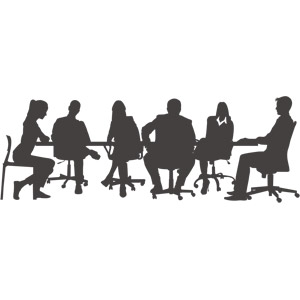 再発防止に向けた取組み
１　虐待事例、発生原因の調査分析
２　再発防止に向けた職員会議の活性化
３　苦情受付、処理体制の見直しと組織としての
　　体制の明確化
４　個別ケア（不適切なケア改善の重視）の充実
５　職場内研修の徹底
６　働きやすい職場環境の実現
７　開かれた施設づくり
51
[Speaker Notes: 【再発防止に向けた取組み】

１　虐待事例、発生原因の調査分析

２　再発防止に向けた職員会議の活性化

３　苦情受付、処理体制の見直しと組織としての体制の明確化

４　個別ケア（不適切なケア改善の重視）の充実

５　職場内研修の徹底

６　働きやすい職場環境の実現

７　開かれた施設づくり

再発防止に向けた取組みは、管理者だけが行っていくのではなく、施設全体の取組みとして考えていく必要があります。
職員一人一人が、再発防止に向けた取組みに積極的に関わっていただければと思います。]
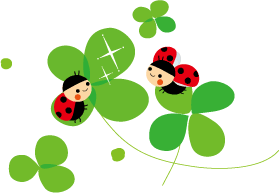 お疲れ様でした
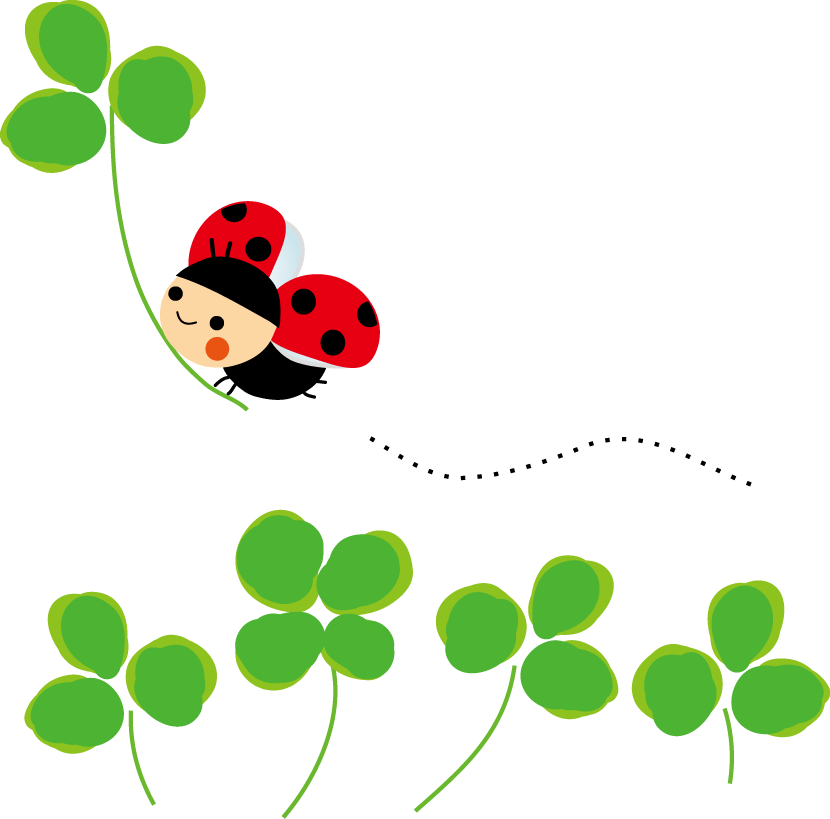 52
[Speaker Notes: これで、高齢者の権利擁護のための研修プログラムは終わりです。
お疲れ様でした。]